ФЕДЕРАЛЬНОЕ ГОСУДАРСТВЕННОЕ БЮДЖЕТНОЕ ОБРАЗОВАТЕЛЬНОЕ УЧРЕЖДЕНИЕ ВЫСШЕГО ОБРАЗОВАНИЯ
РОССИЙСКИЙ ГОСУДАРСТВЕННЫЙ АГРАРНЫЙ УНИВЕРСИТЕТ – МСХА ИМЕНИ К.А. ТИМИРЯЗЕВА
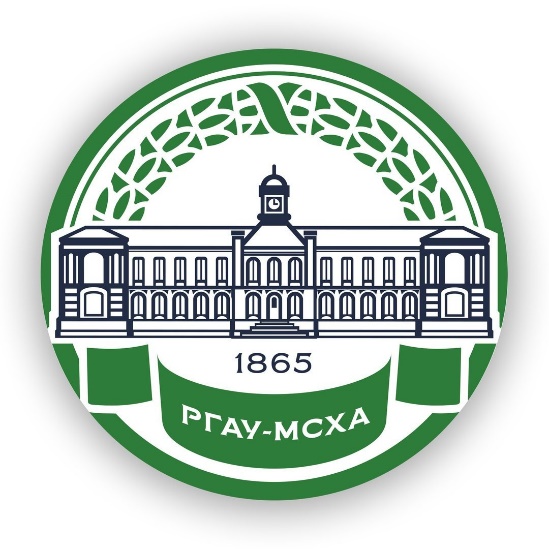 ИНСТУКЦИЯ ПО ДЕЙСТВИЯМ ОБУЧАЮЩИХСЯ УНИВЕРСИТЕТА
СТРЕЛОК 
НА
 ТЕРРИТОРИИ
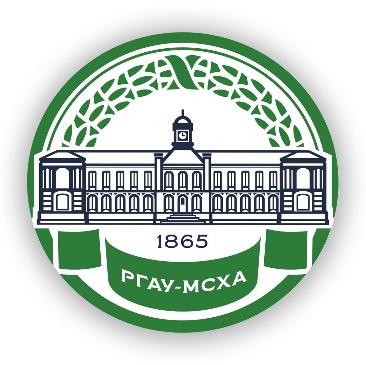 СТРЕЛОК НА
 ТЕРРИТОРИИ
Действия обучающихся
При нахождении вне здания объекта немедленно уйти в сторону от опасности, по возможности покинуть территорию объекта и сообщить родителям (законным представителям) о своем месте нахождения.

При возможности покинуть территорию объекта; 

Сообщить о случившимся в правоохранительные органы;

В случае нахождения в непосредственной близости работника организации сообщить ему об опасности и далее действовать по его указаниям
- при нахождении в здании объекта переместиться в ближайшее помещение, уводя за собой людей, находящихся поблизости и далее действовать в указанном ниже порядке;
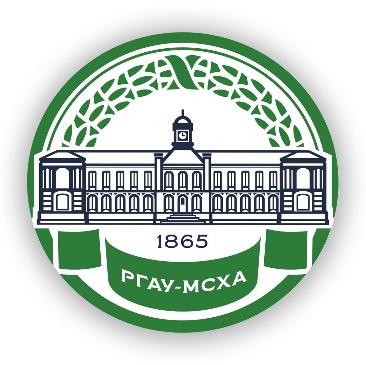 СТРЕЛОК НА ТЕРРИТОРИИ
Действия обучающихся
При невозможности безопасно покинуть помещение
Действовать четко, без суеты. 
2.  Закрыть помещение на ключ.
Если нет ключа забрикадировать вход всеми доступными средствами партами, шкафом, стульями, веревками (шнурками) и т.п.).
Помочь работнику Университета заблокировать входы, в том числе с помощью мебели (самостоятельно заблокировать входы, если рядом не оказалось работника
3. Выключить свет в помещении (в тёмное время суток).
4. Обеспечить тишину и выключить звук на мобильных устройствах, (чтобы не привлекать внимание преступника(ов).
5. Разместится наиболее безопасным из возможных способов, как можно дальше от входов, ближе к капитальным стенам, ниже уровня оконных проемов, под прикрытием мебели.
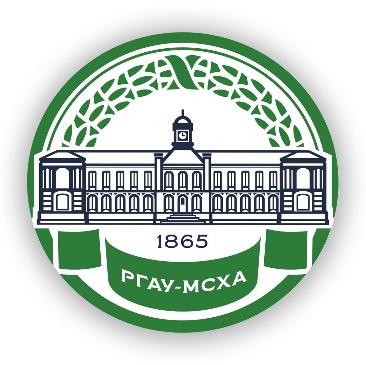 СТРЕЛОК НА ТЕРРИТОРИИ
Действия обучающихся
При невозможности безопасно покинуть помещение
6. Сохранять спокойствие, разговаривать тихо, внимательно слушать и выполнять указания работника Университета.
7. Оказать помощь и поддержку другим обучающимся только по указанию работника Университета.
8. Разблокировать выходы и выходить из помещения только по указанию работника Университета, руководителя или полицейских.
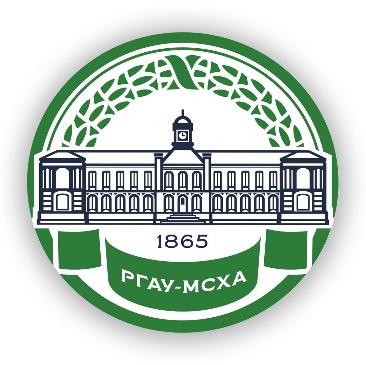 СТРЕЛОК НА ТЕРРИТОРИИ
Действия обучающихся
При невозможности безопасно покинуть помещение
При нахождении рядом с преступниками
- Не провоцировать нарушителя;
- Не смотреть ему/им в глаза;
- Не привлекать к себе внимание.
- Выполнять все требования нарушителя.
- Не делать резких движений.
- На все свои действия спрашивать разрешение у нарушителя.  
- Не допускать паники.
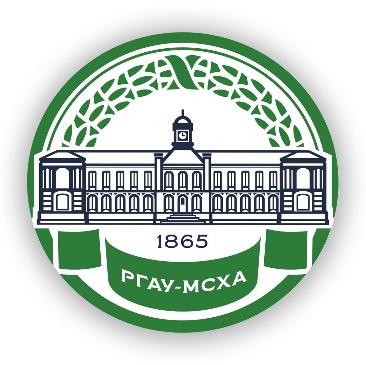 СТРЕЛОК НА ТЕРРИТОРИИ
Действия обучающихся
При невозможности безопасно покинуть помещение
При проведения операции по пресечению вооруженного нападения:
1. Лечь на пол лицом вниз.
2. Голову закрыть руками и не двигаться.
3. Держаться подальше от проемов дверей и окон.
4. При ранении не двигаться с целью уменьшения потери крови.
5. Не бежать навстречу сотрудникам, проводящим операцию, так как они могут посчитать бегущих за преступников.
6. После освобождения не уходить без разрешения сотрудников.
7. Сообщить сколько человек было с Вами. 
8. Оказать помощь в идентификации лиц, бывших с Вами.
Сохраняйте умственную и физическую активность. Помните, правоохранительные органы делают все, чтобы вас освободить.